Обучителен модул 1
«Управление на общинските финанси»
Тема 7. Прозрачно, ефективно и ефикасно управление на общинския бюджет и средствата от ЕС
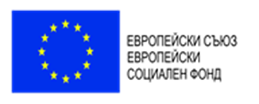 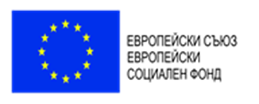 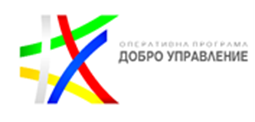 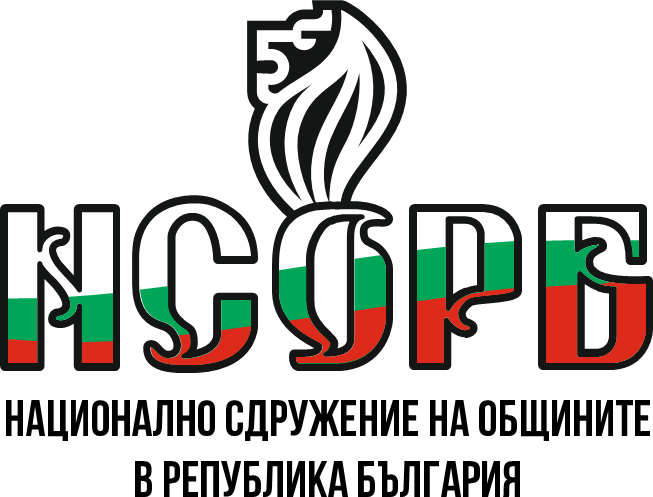 Този документ е създаден съгласно Административен договор №  BG05SFOP001-2.015-0001-C01, проект „Повишаване на знанията, уменията и квалификацията на общинските служители“ за предоставяне на безвъзмездна финансова помощ по Оперативна програма „Добро управление“, съфинансирана от Европейския съюз чрез Европейския социален фонд. 
www.eufunds.bg
Вместо увод
Финансова политика - съвкупност от действия и мерки за постигане на определени цели и за изпълнение на конкретни задачи на общината, в съответните сектори в икономиката и т.н. Тя се разработва, за да обвърже определените цели и задачи на развитие с ресурсите и очаквания ефект за населението.
Финансов мениджмънт (финансово управление) - ориентация към максимизиране на стойността.
Публичен финансов мениджмънт - увеличаване на “печалбата” за обществото като цяло. 
Публични финанси -система за осигуряване и финансиране на публични блага и услуги, преразпределение и трансфериране на доходи и акумулиране на ресурси от бюджетните организации чрез приходи, помощи и дарения, реализация на финансови активи и поемане на дълг.
Основни модели за управление на публичния сектор
Традиционно бюрократично управление - придържане към законовата регулация.
Нов публичен мениджмънт - фокусът е поставен върху ефективността (степента на постигане целите при съпоставяне на действителните и очакваните резултати от дейността). 
Модел на доброто управление  - съчетава положителните елементи от другите два модела, но включва и нови параметри, съобразени с принципите и ценностите на демократичното общество.
Общински регламенти
Повечето общински Наредби по ЗПФ регламентират:
управлението на бюджетните средства, на сметките за средства от ЕС и общинския дълг при спазване принципите на законосъобразност, целесъобразност, всеобхватност, ефективност, отчетност и отговорност, ефикасност и публичност.
създаването на устойчива финансова среда с цел да се гарантират функциите на общината свързани с предоставяне на публични услуги в интерес на местната общност.
Цели на общинската финансова политика
Финансовата политика на общината представлява система от цели, принципи на управление, приоритети и правила относно местните финанси, която осигурява :
бюджетна рамка, гарантираща предоставяне на такова равнище на общинските услуги,което отговаря на потребностите и на възможностите на местната общност;
способността на общината да отговаря на промените в потребностите на местната общност по отношение на предоставените услуги;
поддържане на стабилно финансово състояние и спазване на принципите за управление на публичните средства и фискалните правила, определени със Закона за публичните финанси;
поддържане на балансирано бюджетно салдо на всеки етап от бюджетния процес.
Други нормативни изисквания относно финансовото управление
ЗПФ - Кметовете на общини, както и ръководителите на бюджетни организации са отговорни за изграждането, функционирането и отчитането на системи за финансово управление и контрол в съответствие с действащото законодателство.
ЗФУКПС – Кметовете на общини и ръководителите на БО отговарят за осъществяване на финансовото управление и контрол във всички ръководени от тях структури, програми, дейности и процеси при спазване на принципите за законосъобразност, добро финансово управление и прозрачност.
Общински Наредби 
Принципите на управление са съвкупност от правила, процедури, норми за поведение на участниците в бюджетния процес. 
Местната общност осъществява публичен контрол на разходваните средства и прави предложения по бюджета за годината
Предпоставки за развитие на публични, ефективни и ефикасни финансови политики
Организационен (институционален) аспект – изследване на правомощията на органите на местна власт, на организацията на управление, администрацията и структурите, които ги подпомагат;
Функционален аспект – изследване на съвкупността от дейности за осъществяване на публично, ефективно и ефикасно управление и регулирането на финансови отношения (разпоредители, звена, контрагенти, лица и т.н.).
Ориентираност към резултатите
Моделът на “идеалното обслужване на местната общност“
Максимизиране на възможностите чрез съсредоточаване на ресурсите върху най-атрактивните услуги, за да се получат възможно най-добрите резултати
Определяне на приоритетите и съсредоточаване на ресурсите върху тях
Гаранции за правилното разходване на бюджета и евросредствата
Мониторинг - редовен преглед на разходите, постиженията и резултатите;
Оценка - периодично събиране и анализ на данни с цел формиране на заключения относно ефективността и ефикасността.
Публичност и прозрачност пред гражданите
Правомощия, установени в международни и национални нормативни актове:
Европейската харта за местното самоуправление; 
Конституцията на Република България; 
Стратегията за иновации и добро управление на местно ниво на Съвета на Европа.
Добро управление:
Стратегия за иновации и добро управление на местно ниво:
Цел – стимулира съвместни действия от страна на държавното и местното управление за подобряване качеството на управление на всички нива.
Мерки – мобилизират и стимулират действията  на национално и местно ниво така, че гражданите да се възползват от доброто демократично местно управление посредством постоянно подобряване качеството на местните публични услуги, ангажиране на населението  в обществения живот и провеждането на политики, съответстващо на законно обоснованите очаквания на хората.
Добро управление
Стратегия за иновации и добро управление на местно ниво:
Изисква се: 
гражданите да бъдат поставени в центъра на всички демократични институции и процеси;
общините постоянно да подобряват своето управление, в съответствие с Принципите на добро демократично управление на местно ниво;
Централните органи да създават и да утвърждават институционални предпоставки за подобряване на управлението на местно ниво.
Принципи за добро демократично управление на местно ниво – 12 принципа.
Прозрачно управление на общинския бюджет
Задължителната информация за публикуване:
      бюджет на общината;     
      отчет на бюджета; 
      друга информация; 
  - Изискванията за публичните обсъждания – срокове; 
  - Качеството и разбираемостта на информацията.
Ефективно и ефикасно управление на общинския бюджет
ВАЖНО!!!
За неизпълнение на задължение за публикуване на информация или на документи на интернет страница на общината, предвидено в ЗПФ, в закона за държавния бюджет за съответната година или в постановлението за неговото изпълнение, виновното длъжностно лице се наказва с глоба, а при повторно нарушение на нарушителя се налага глоба в двоен размер!!!
Форми на гражданско участие
Референдум 
Гражданска инициатива 
Европейска гражданска инициатива 
Общо събрание на населението 
Заседанията на общинския съвет и на неговите комисии
Целеви срещи 

!!! Осигуряват се повече канали за достъп и възможност за обратна връзка и достъпна комуникация
Нов публичен мениджмънт – адаптиране на правилата за работа
Данъкоплатците желаят да получат срещу внесените данъци еквивалент от определено количество и качество публични блага и услуги.
Публичните организации предоставят разнообразие от блага (чисти публични, смесени, частни).
Всяка публична организация е стопанска единица, която не работи за печалба, но трябва да изразходва икономично ресурсите за постигане на зададените цели в рамките на определения предмет на дейност. 
Много от формите на взаимоотношения между публичните и частните организации неминуемо придобиват пазарна форма (покупки на стоки и услуги). 
Концепцията за прилагане на адаптирани пазарни подходи и елементи на корпоративния мениджмънт в обществения сектор е една от характеристиките за реформиране.
Нов публичен мениджмънт – адаптиране на процесите
6. Наложителни промени и подходи в дейността на общините: 
Промени в структурата на общината, отделяне на политиката от администрирането, намаляване на йерархичните равнища. 
Предоставяне на права на мениджърите.
Измерване на резултатите от дейността чрез система от показатели, отчитащи икономичност, ефективност и ефикасност.
Промяна  културата на организацията и промяна на отношението към гражданите и потребителите на услуги, налагане на високи стандарти за качество.
Индивидуализиране на задачите и отговорностите и засилване на личната мотивация чрез система от стимули.
Изместване на центъра – от предлагането към търсенето.
Заместване на традиционните отношения на бюджетна зависимост с договорна система.
Вместо заключение
„Политическият проблем на човечеството е да съчетае три неща: икономическа ефективност, социална справедливост и индивидуална свобода.“
				 		Джон Мейнард Кейнс
БЛАГОДАРЯ ЗА ВНИМАНИЕТО!